Programový rámec Integrovaného regionálního operačního programu (IROP)pro Strategický plán rozvoje územíOTEVŘENÉ ZAHRADY JIČÍNSKA z. s.na období 2021 -2027
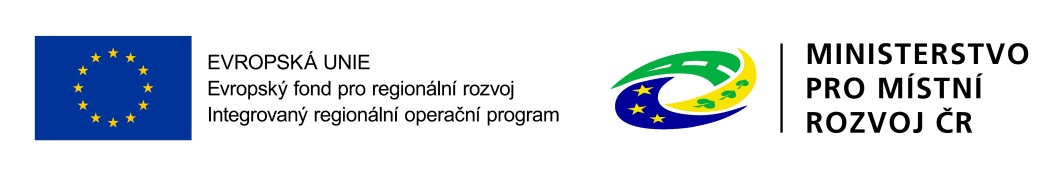 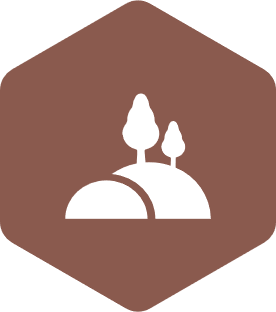 Aktivity financovatelné v rámci Strategie MAS OZJPriorita 5: Komunitně vedený místní rozvoj (CLLD)
Specifický cíl: SC 5.1 Podpora integrovaného a inkluzivního sociálního, hospodářského a environmentálního místního rozvoje, kultury, přírodního dědictví, udržitelného cestovního ruchu a bezpečnosti v jiných než městských oblastech Cílem této oblasti je vyvážený udržitelný územní rozvoj venkovských oblastí v Česku, snížení regionálních nerovností a stabilizace venkovských oblastí, předcházení odlivu obyvatel z venkovských oblastí do větších měst a jejich zázemí, využití místního specifického potenciálu území, zlepšení vybavenosti služeb a modernizace technické infrastruktury ve venkovských oblastech.
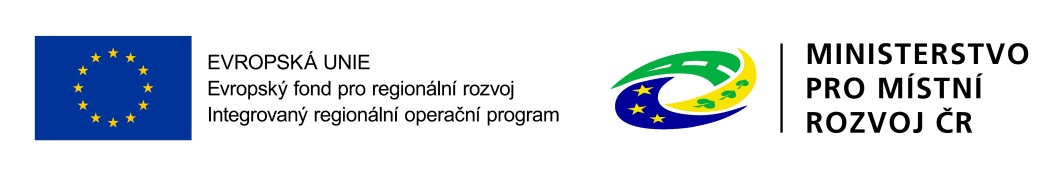 Aktivity financovatelné v rámci Strategie MAS OZJPriorita 5: Komunitně vedený místní rozvoj (CLLD)
projekty v území působnosti místních akčních skupin (MAS) se schválenou strategií komunitně vedeného místního rozvoje (CLLD);
jedná se o venkovské oblasti tvořené územími obcí s méně než 25 000 obyvateli; 
ve schválených strategiích CLLD na území působnosti MAS budou stanoveny konkrétní podporované oblasti a aktivity, stejně tak subjekty, které budou příjemci v tomto specifickém cíli.

ze strategického plánu rozvoje území MAS OZJ lze z 5. prioritní osy IROP podporovat tato opatření:  1.1.4, 1.2.1, 1.2.3, 1.2.9, 2.1.7, 3.2.1, 3.2.3 (podrobněji vysvětleno dále)
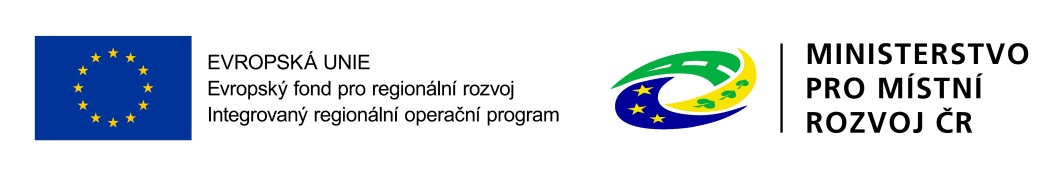 Aktivity financovatelné v rámci Strategie MAS OZJPriorita 5: Komunitně vedený místní rozvoj (CLLD)
Alokace IROP 5.1 CLLD pro MAS OZJ : 
60.529.681,- Kč pro celé období

70 % do roku 2025 (42.370.777,-) 
30 % v období 2026 - 2029  (18.158.904,-)

Obecná míra dotace (EFRR) ve Strategii MAS OZJ: 95 % způsobilých výdajů

výhradně ex-post platby
Udržitelnost projektu je zpravidla 5 let od jeho ukončení, tj. od proplacení dotace (sociální bydlení 20 let) – závazná data v MS2021+
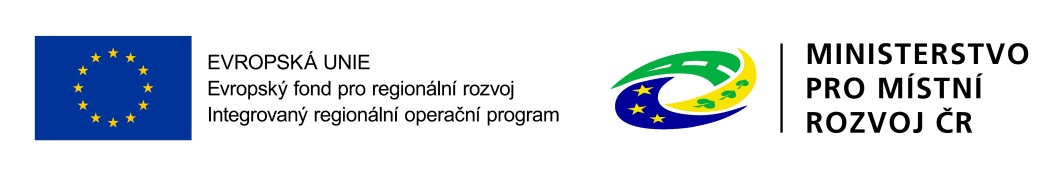 Aktivity financovatelné v rámci Strategie MAS OZJPriorita 5: Komunitně vedený místní rozvoj (CLLD)
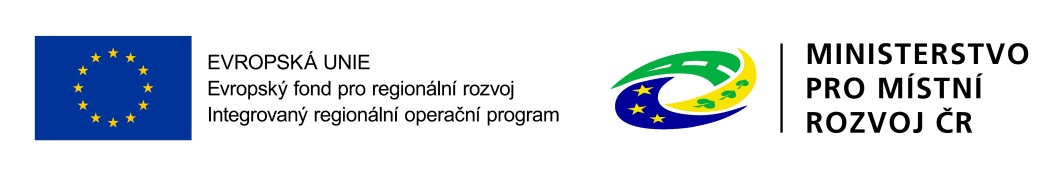 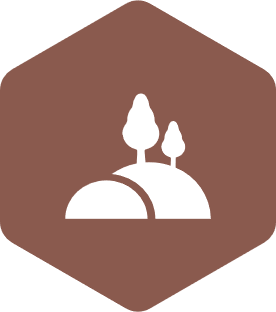 1. DOPRAVA
Cíl a opatření strategického plánu MAS OZJ:
SC 1.1 Optimalizace technické a dopravní infrastruktury1.1.4 Bezpečná doprava a cyklodoprava

Aktivity:
1. Infrastruktura pro bezpečnou nemotorovou dopravu
2. Infrastruktura pro cyklistickou dopravu
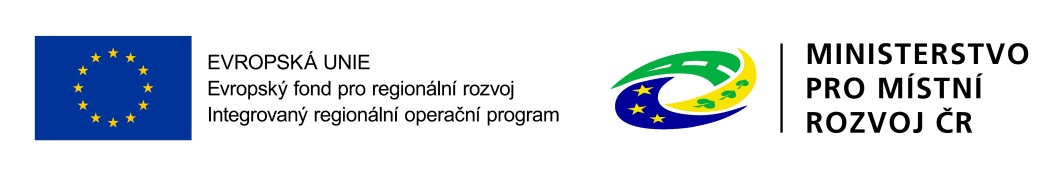 INFRASTRUKTURA PRO BEZPEČNOU NEMOTOROVOU DOPRAVU
Podaktivity :
výstavba, modernizace a rekonstrukce komunikací pro pěší v trase nebo v křížení pozemní komunikace s vysokou intenzitou dopravy ( nad 500 vozidel/den)

Zvyšování bezpečnosti nemotorové dopravy stavebními úpravami komunikací pro pěší a pro cyklisty a instalací prvků zklidňujících dopravu v nehodových lokalitách (bezpečnostní inspekce)

doprovodná část projektu: pro zvýšení bezpečnosti nemotorové dopravy nezbytné přímo související stavební úpravy pozemní komunikace, rekonstrukce místních komunikací

U projektu nad 3.mil. Kč je proveden audit bezpečnosti pozemní komunikace prokazující jeho příspěvek ke zvýšení bezpečnosti dopravy.
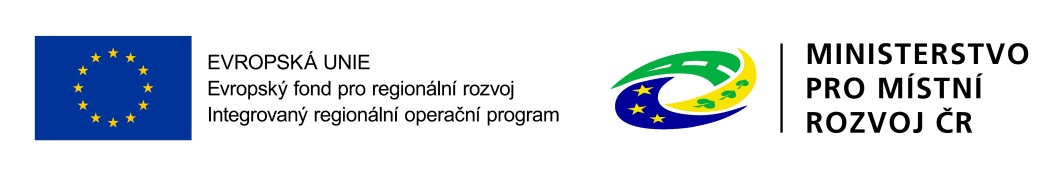 2. INFRASTRUKTURA PRO CYKLISTICKOU DOPRAVU
Podaktivity:
výstavba, modernizace a rekonstrukce vyhrazených komunikací pro cyklisty sloužících k dopravě do zaměstnání, škol a za službami, nebo napojující se na stávající komunikace pro cyklisty, včetně doprovodné infrastruktury
Vyhrazená komunikace pro cyklisty, která je předmětem projektu:
svádí cyklistický provoz z pozemní komunikace s intenzitou motorové dopravy vyšší než 500 vozidel/den,
nebo je navržena k zajištění obsluhy území jedné či více obcí s celkem více než 250 obsazenými pracovními místy,
nebo je navržena k zajištění obsluhy území jedné či více obcí s celkem více než 2000 obyvateli,
nebo se přímo napojuje alespoň na jednu stávající vyhrazenou komunikaci pro cyklisty.
realizace doprovodné cyklistické infrastruktury při vyhrazených komunikacích pro cyklisty s vysokou intenzitou dopravy (přesahující 220 cyklistů v běžný pracovní den)
Součástí projektu je realizace parkovacích míst pro jízdní kola.
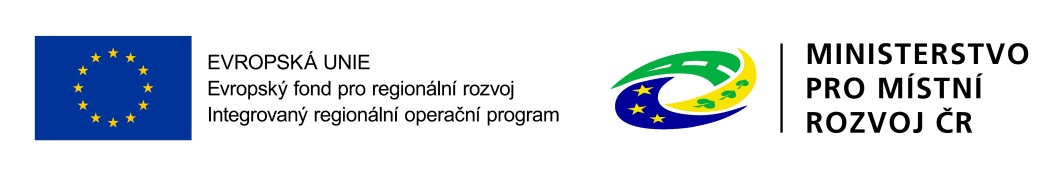 Další kritéria:
Žadatel dokládá Kartu souladu projektu s principy udržitelné mobility
V případě vzniku odpadu bude min. 70 % stavebního a demoličního odpadu (hmotnostního, nikoli nebezpečného) z projektu opětovně použito.
V souladu s Dopravní politikou ČR.
V souladu s cílem klimatické neutrality (Infrastruktura/výstupy projektu nejsou zranitelné z hlediska potenciálních dlouhodobých důsledků změny klimatu a úroveň emisí skleníkových plynů)
Projekt zajišťuje bezpečnost a bezbariérovost dopravní infrastruktury pro všechny účastníky provozu na pozemních komunikacích

ZPŮSOBILÍ ŽADATELÉ
kraje	
obce	
dobrovolné svazky obcí	
organizace zřizované nebo zakládané kraji	
organizace zřizované nebo zakládané obcemi	
organizace zřizované nebo zakládané dobrovolnými svazky obcí
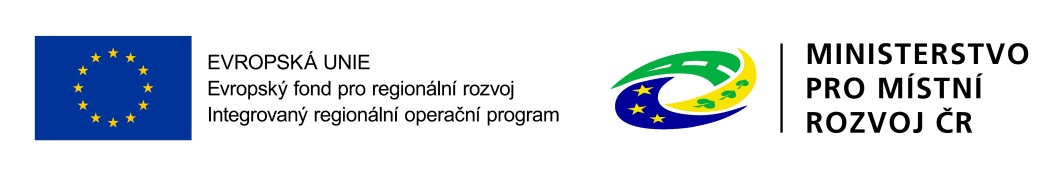 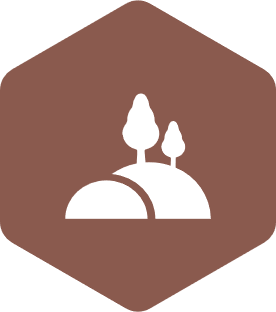 2. VEŘEJNÁ PROSTRANSTVÍ
Cíl a opatření strategického plánu MAS OZJ:
SC 2.1 Kvalitně udržovaná a prostupná krajina
2.1.7 Údržba a vzhled obcí

Aktivita:
Revitalizace veřejných prostranství měst a obcí
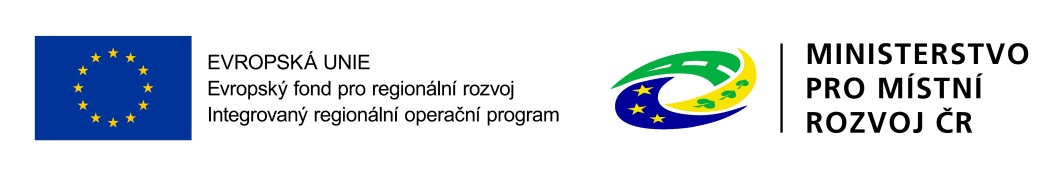 1. REVITALIZACE VEŘEJNÝCH PROSTRANSTVÍ MĚST A OBCÍ
Podaktivity:
ucelené (komplexní) projekty veřejných prostranství zaměřené na veřejnou a technickou infrastrukturu a související zelenou infrastrukturu (modrou a zelenou složku) a opatření v řešeném území nezbytná pro rozvoj a zlepšení kvality ekosystémových služeb měst a obcí
revitalizace, modernizace a zajištění bezpečnosti stávajících veřejných prostranství
revitalizace a úprava nevyužívaných ploch.

Údržba je vyloučena. Mezi příklady zelené infrastruktury patří parky bohaté na biologickou rozmanitost, propustná půdní pokrývka, zelené stěny, zelené střechy, zelené školní dvory atd.
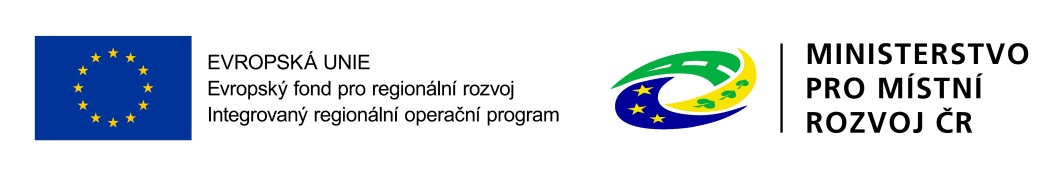 Kritéria:
Veřejné prostranství bude každému přístupné bez omezení a bude sloužit k obecnému užívání. Možností je uzavření pouze v době nočního klidu. V případě hřbitova, bude veřejně přístupný min. 8 hod./den.
Projekt je realizován v zastavěném území nebo v zastavitelných plochách v souladu s platným územním plánem.
Projekt byl projednán s občany
Dopravní infrastruktura, s výjimkou vyhrazených komunikací pro pěší, na kterou jsou vyčleněny způsobilé výdaje projektu, zaujímá maximálně 40 % rozlohy veřejného prostranství, které je předmětem realizace projektu.
Projekt řeší problematiku hospodaření se srážkovou vodou prostřednictvím zasakování nebo svedením do dešťové kanalizace a následnou retencí/akumulací a regulací odtoku. 
Součástí projektu není výsadba stanovištně nevhodných nebo invazních dřevin.

ZPŮSOBILÍ ŽADATELÉ
kraje, obce	
organizace zřizované nebo zakládané kraji nebo obcemi	
církve, církevní organizace	
organizační složky státu, příspěvková organizace organizačních složek státu	
státní podniky nebo organizace	
veřejné a státní vysoké školy, veřejné výzkumné instituce
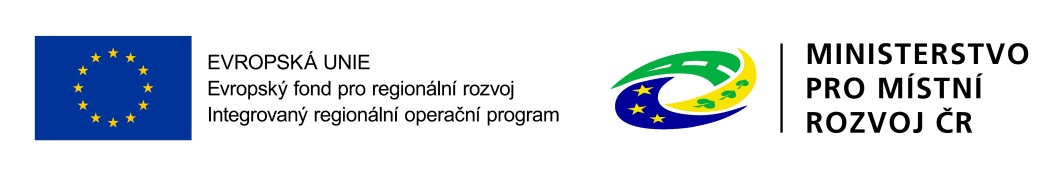 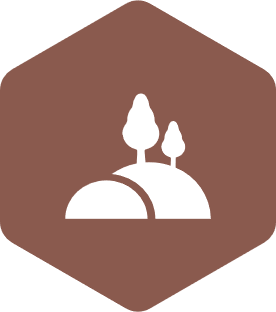 3. HASIČI
Cíl a opatření strategického plánu MAS OZJ:
SC 1.2 Zkvalitnění a zvýšení nabídky občanské vybavenosti a sociálních služeb, podpora dosažitelnost těchto služeb a vybavenosti
1.2.9 Podpora složek integrovaného záchranného systému

Aktivita:
Podpora jednotek sboru dobrovolných hasičů kategorie jednotek požární ochrany II, III a V
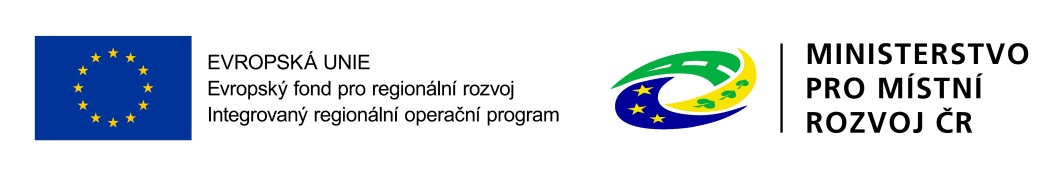 1. PODPORA JEDNOTEK SBORU DOBROVOLNÝCH HASIČŮ KATEGORIE JEDNOTEK POŽÁRNÍ OCHRANY II, III a V
Podaktivity:
výstavba a rekonstrukce požárních zbrojnic
pořízení požární techniky, věcných prostředků požární ochrany
	- v souladu s dokumentem Parametry pro stavby a 	normativem materiálně technického vybavení pro výkon 	činností jednotek SDH obcí.
vybudování a revitalizace umělých vodních požárních nádrží v obcích
	- Umělá vodní požární nádrž je ve vlastnictví obce/města a 	řídí se dle normy ČSN 75 2411.
zvýšení energetické účinnosti při renovaci/výstavbě budov (úsporná opatření – doprovodná část projektu)
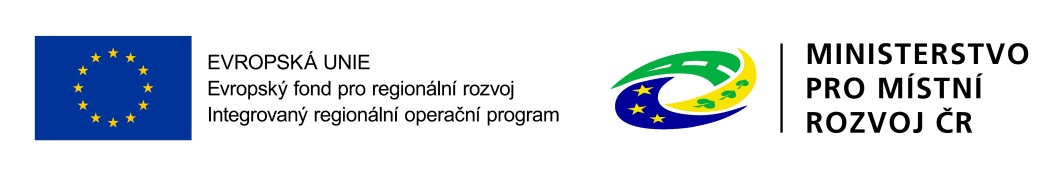 Kritéria:
V projektu je uvedena vazba na konkrétní kapitolu Koncepce ochrany obyvatelstva do roku 2025 a Strategii přizpůsobení se změně klimatu v podmínkách ČR.
Zřizující obec doložila Stanovisko HZS ČR, které obsahuje souhlas s realizací projektu. 

ZPŮSOBILÍ ŽADATELÉ
Obce, které zřizují jednotky sboru dobrovolných hasičů zařazené do kategorie jednotek požární ochrany II, III a V (§ 29 zákona č. 133/1985 Sb., o požární ochraně, ve znění pozdějších předpisů)
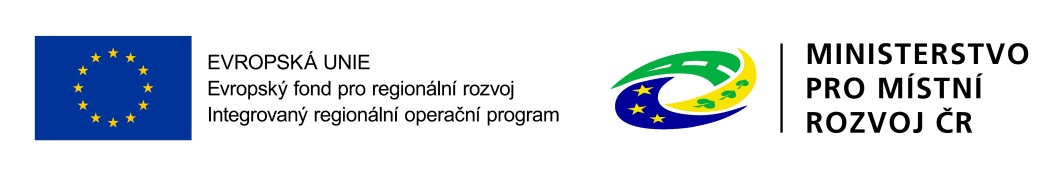 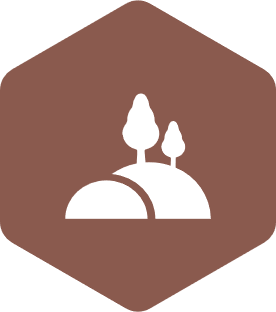 4. VZDĚLÁVÁNÍ
Cíl a opatření strategického plánu MAS OZJ:
SC 1.2 Zkvalitnění a zvýšení nabídky občanské vybavenosti a sociálních služeb, podpora dosažitelnost těchto služeb a vybavenosti
1.2.1 Stabilizace sítě škol a rozvoj vzdělávacích zařízení

Aktivity:
Infrastruktura mateřských škol a zařízení péče o děti typu dětské skupiny
Infrastruktura základních škol ve vazbě na odborné učebny a učebny neúplných škol

Kritéria:
Projekt je v souladu se Strategií vzdělávací politiky ČR a Místním akčním plánem vzdělávání (MAP)
Bezbariérovost – toalety a od vstupu do budovy po vstup do prostor podpořených z IROP.
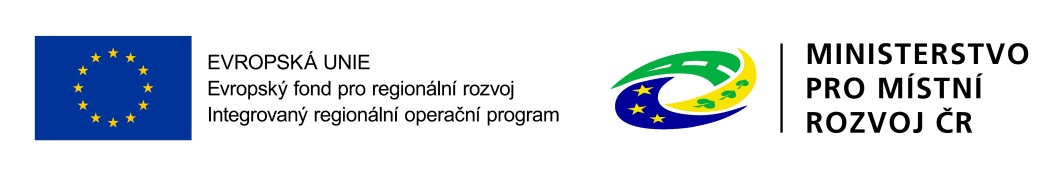 1. INFRASTRUKTURA MATEŘSKÝCH ŠKOL A ZAŘÍZENÍ PÉČE O DĚTI TYPU DĚTSKÉ SKUPINY
Podaktivity :
navýšení kapacit v MŠ v území působnosti MAS
- Min. o 10 míst nebo vznik nové mateřské školy s kapacitou minimálně 13 míst, 15 - 30 % nově vzniklé kapacity je určeno pro děti do 3 let věku. 
navyšování kapacit a vznik nových zařízení péče o děti typu dětské skupiny
- Min. o 10 míst nebo vznik nové dětské skupiny s kapacitou min. 13 míst, min. 15 % nově vzniklé kapacity určeno pro děti do 3 let věku.
zvyšování kvality podmínek v MŠ pro poskytování vzdělávání, včetně vzdělávání dětí se speciálními vzdělávacími potřebami, s ohledem na zajištění hygienických požadavků v MŠ, kde jsou nedostatky identifikovány krajskou hygienickou stanicí
zvýšení energetické účinnosti při renovaci/výstavbě budov (úsporná opatření – doprovodná část projektu)
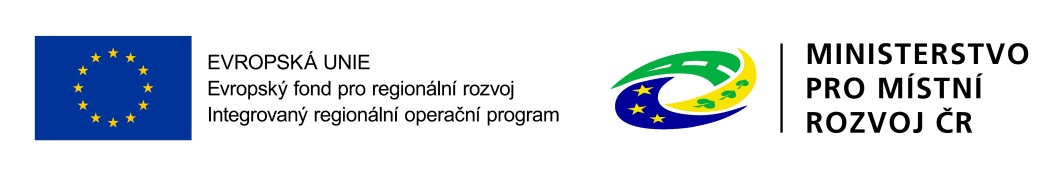 2. INFRASTRUKTURA ZÁKLADNÍCH ŠKOLA VE VAZBĚ NA ODBORNÉ UČEBNY A UČEBNY NEÚPLNÝCH ŠKOL
Podaktivity:
vybudování, modernizace a vybavení odborných učeben ZŠ ve vazbě na  přírodní vědy, polytechnické vzdělávání, cizí jazyky, práci s digitálními  technologiemi
vnitřní konektivita škol
školní družiny a školní kluby
učebny neúplných škol

doprovodná část projektu: budování a modernizace zázemí:
doprovodné infrastruktury školy
poradenských pracovišť 
pro práci s žáky se speciálními vzdělávacími potřebami (např. klidové zóny,  reedukační učebny)
pro pedagogické i nepedagogické pracovníky škol vedoucí k vyšší kvalitě vzdělávání ve školách (např. kabinety);
vnitřního i venkovního pro komunitní aktivity při ZŠ vedoucí k sociální inkluzi, sloužící po vyučování jako centrum vzdělanosti a komunitních aktivit (např. veřejně přístupné prostory pro sportovní aktivity, knihovny, společenské místnosti)

zvýšení energetické účinnosti při renovaci/výstavbě budov (úsporná opatření – doprovodná část projektu)
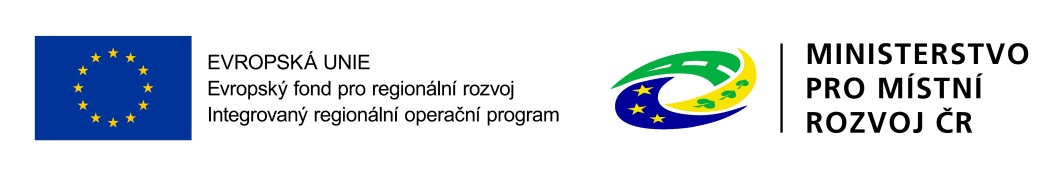 ZPŮSOBILÍ ŽADATELÉ
kraje	
obce	
dobrovolné svazky obcí	
organizace zřizované nebo zakládané kraji	
organizace zřizované nebo zakládané obcemi	
NNO, církve a církevní organizace, které minimálně 2 roky před podáním žádosti nepřetržitě vykonávají veřejně prospěšnou činnost v oblasti vzdělávání, školení a osvěty 
organizační složky státu	
příspěvková organizace organizačních složek státu	
školské právnické osoby	
ostatní právnické osoby, vykonávající činnost škol a školských zařízení, zapsanév Rejstříku škol a školských zařízení minimálně 2 roky před podáním žádosti o podporu (např. a.s., k.s., s.r.o., v.o.s)
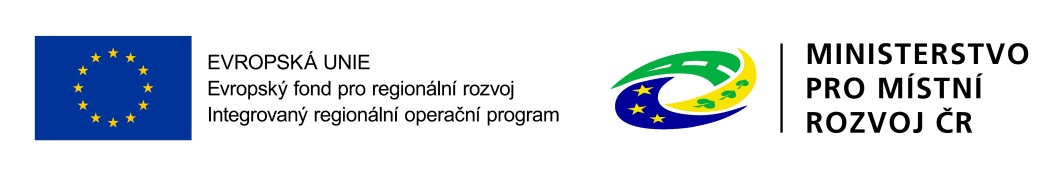 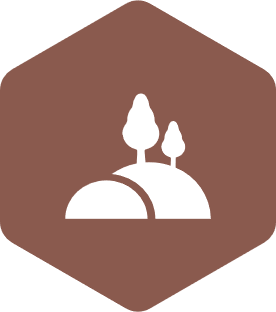 5. SOCIÁLNÍ SLUŽBY
Cíl a opatření strategického plánu MAS OZJ:
SC 1.2 Zkvalitnění a zvýšení nabídky občanské vybavenosti a sociálních služeb, podpora dosažitelnost těchto služeb a vybavenosti
1.2.3 Rozvoj sociálních služeb, služeb navazujících a podpora sociální inkluze

Aktivita
Infrastruktura pro sociální služby
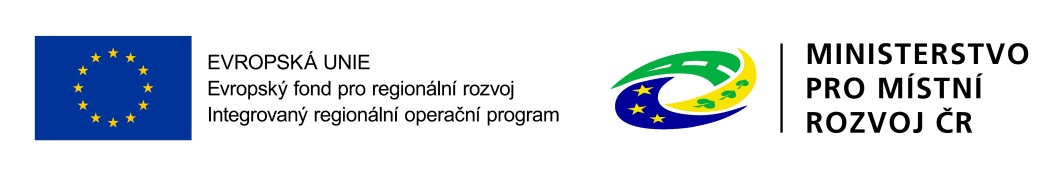 1. INFRASTRUKTURA PRO SOCIÁLNÍ SLUŽBY
Podaktivity:
Infrastruktura sociálních služeb poskytovaných podle zákona č. 108/2006 Sb., o sociálních službách
Zvýšení energetické účinnosti při renovaci/výstavbě budov (úsporná opatření – doprovodná část projektu)

Kritéria:
Projekt je v souladu s Národní strategií rozvoje sociálních služeb 2016-2025
Projekt je v souladu se Strategickým plánem sociálního začleňování nebo Plánem sociálního začleňování nebo s komunitním plánem nebo s krajským střednědobým plánem rozvoje sociálních služeb.
Souhlasné stanovisko subjektu, který vydal výše uvedený plán
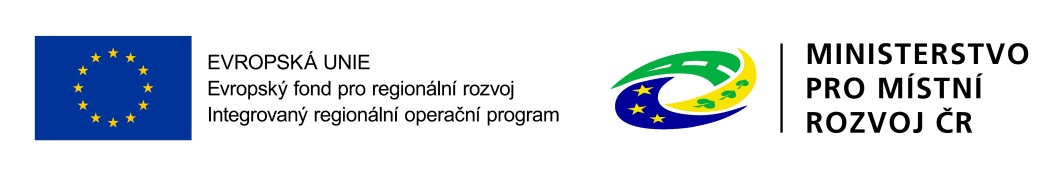 ZPŮSOBILÍ ŽADATELÉ
kraje	
obce	
dobrovolné svazky obcí	
organizace zřizované nebo zakládané kraji	
organizace zřizované nebo zakládané obcemi	
organizace zřizované nebo zakládané dobrovolnými svazky obcí
nestátní neziskové organizace	
církve	
církevní organizace	
organizační složky státu	
příspěvková organizace organizačních složek státu
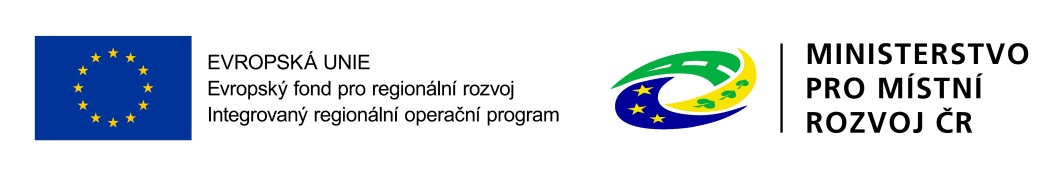 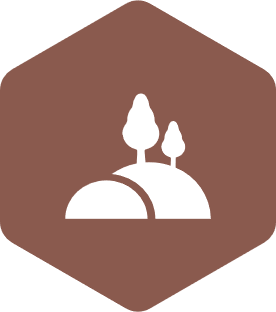 6. KULTURA
Cíl a opatření strategického plánu MAS OZJ:
SC 3.2 Koordinace a rozvoj atraktivit cestovního ruchu
3.2.1 Obnova kulturně-historických památek

Aktivity:
1. Revitalizace kulturních památek
2. Revitalizace a vybavení městských a obecních muzeí
3. Rekonstrukce a vybavení obecních profesionálních knihoven
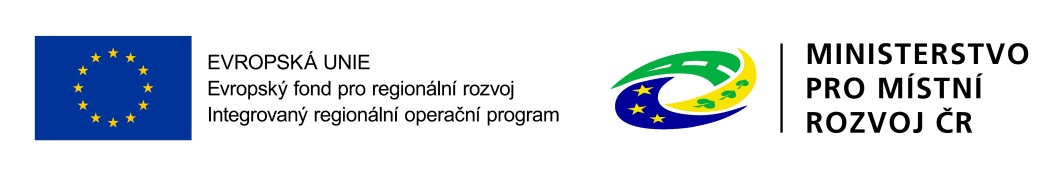 1.	REVITALIZACE KULTURNÍCH PAMÁTEK
Podaktivity:
revitalizace kulturních památek, expozice, depozitáře, technické zázemí, návštěvnická centra, edukační centra, restaurování, vybavení pro konzervaci a restaurování, evidence a dokumentace mobiliárních fondů

doprovodná část projektu: parkoviště u památek
zvýšení energetické účinnosti při renovaci/výstavbě budov (úsporná opatření – doprovodná část projektu)
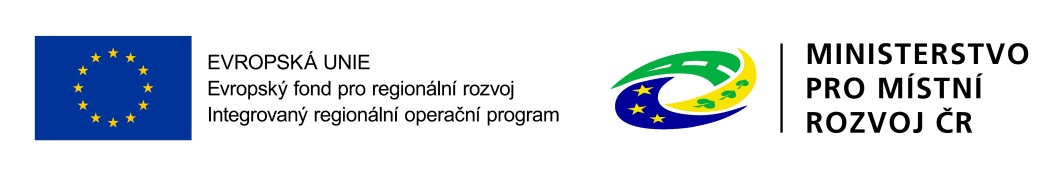 1.	REVITALIZACE KULTURNÍCH PAMÁTEK
Kritéria:
Památka je zapsána v Ústředním seznamu kulturních památek ČR pouze jako kulturní památka. 
Vazba na Státní kulturní politiku 2021-2025+.
Památka bude zpřístupněna veřejnosti.
Projekt není zaměřený na podporu komerčních zařízení (definováno výzvou).
Výstupy projektu jsou bezbariérově přístupné (pokud je to technicky nebo přes důvody památkové ochrany možné).

ZPŮSOBILÍ ŽADATELÉ
vlastníci památek	
subjekty s právem hospodaření
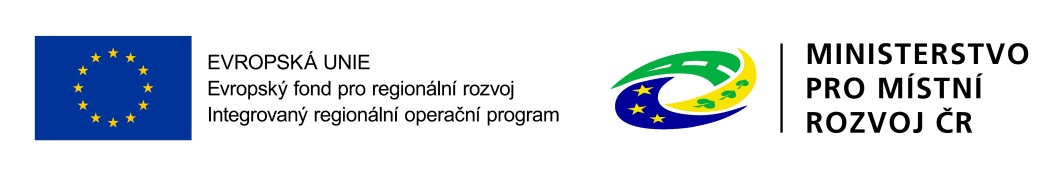 2. REVITALIZACE A VYBAVENÍ MĚSTSKÝCH A OBECNÍCH MUZEÍ
revitalizace muzeí, expozice, depozitáře, technické zázemí, návštěvnická centra, edukační centra, restaurování, vybavení pro konzervaci a restaurování, evidence a dokumentace muzejních sbírek.

zvýšení energetické účinnosti při renovaci/výstavbě budov (úsporná opatření – doprovodná část projektu)
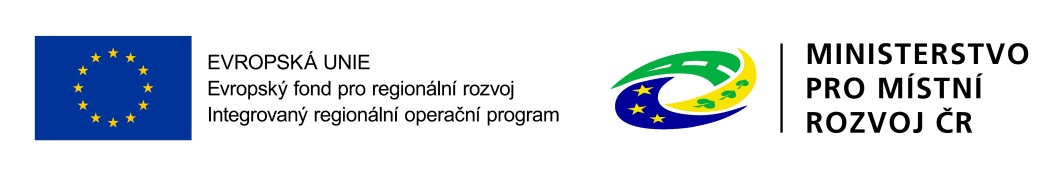 2. REVITALIZACE A VYBAVENÍ MĚSTSKÝCH A OBECNÍCH MUZEÍ
Kritéria:
Muzeum je zřizováno obcí.
Muzeum spravuje sbírku dle zákona č. 122/2000 Sb., o ochraně sbírek muzejní povahy.
Vazba na Státní kulturní politiku 2021-2025+.
Plán zpřístupnění podpořené sbírky nebo její části.
Projekt vychází z rozvojového dokumentu muzea.
Výstupy projektu jsou bezbariérově přístupné  (pokud je to technicky nebo přes důvody památkové ochrany možné).

ZPŮSOBILÍ ŽADATELÉ
obce	
organizace zřizované nebo zakládané obcemi
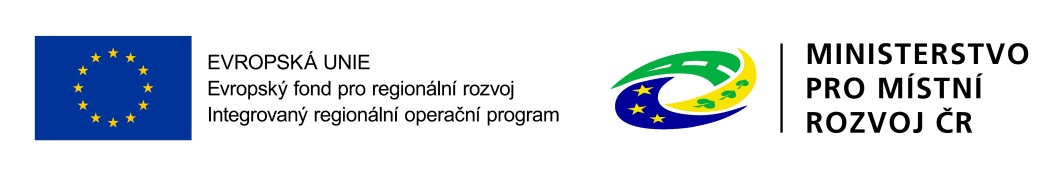 3. REKONSTRUKCE A VYBAVENÍ OBECNÍCH A PROFESIONÁLNÍCH KNIHOVEN
Podaktivita
výstavba, rekonstrukce knihoven, návštěvnické a technické zázemí, zařízení pro digitalizaci a aplikační software, technické vybavení knihoven.

zvýšení energetické účinnosti při renovaci/výstavbě budov (úsporná opatření – doprovodná část projektu)
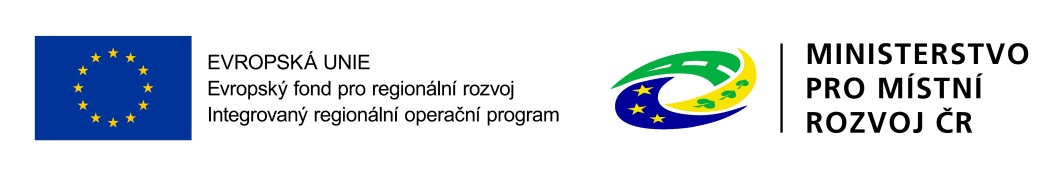 3. REKONSTRUKCE A VYBAVENÍ OBECNÍCH A PROFESIONÁLNÍCH KNIHOVEN
Kritéria:
Projekt je zaměřen na obecní profesionální knihovnu provozovanou příslušným orgánem obce s pracovním úvazkem knihovníka vyšším než 15 hodin týdně.
Vazba na Koncepci rozvoje knihoven v České republice
Bezbariérovost výstupů projektu.

ZPŮSOBILÍ ŽADATELÉ
obce	
organizace zřizované nebo zakládané obcemi
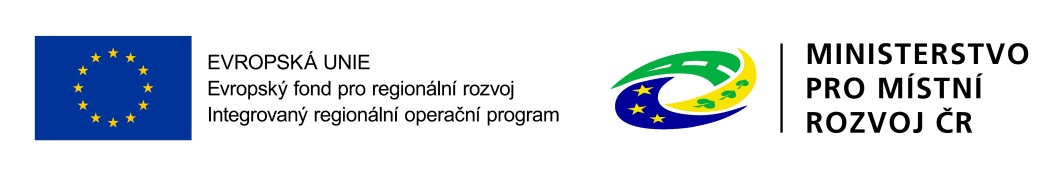 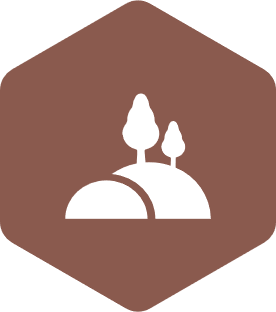 7. CESTOVNÍ RUCH
Cíl a opatření strategického plánu MAS OZJ:
SC 3.2 Koordinace a rozvoj atraktivit cestovního ruchu
3.2.3 Budování a rekonstrukce doprovodné infrastruktury a služeb

Aktivita:
1. Veřejná infrastruktura udržitelného cestovního ruchu
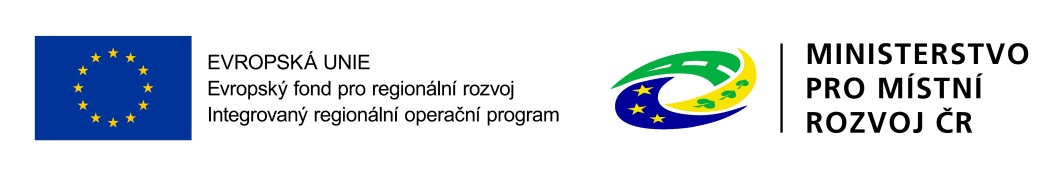 1. VEŘEJNÁ INFRASTRUKTURA UDRŽITELNÉHO CESTOVNÍHO RUCHU
Podaktivity:
budování a revitalizace doprovodné infrastruktury cestovního ruchu (např. odpočívadla, sociální zařízení, fyzické prvky navigačních systémů);
budování páteřních, regionálních a lokálních turistických tras a revitalizace sítě značení;
propojená a otevřená IT řešení návštěvnického provozu a navigačních systémů měst a obcí;
rekonstrukce stávajících a budování nových turistických informačních center
veřejná infrastruktura pro vodáckou a vodní turistiku / rekreační plavbu;
parkoviště u atraktivit cestovního ruchu
zvýšení energetické účinnosti při renovaci/výstavbě budov (úsporná opatření - doprovodná část projektu)
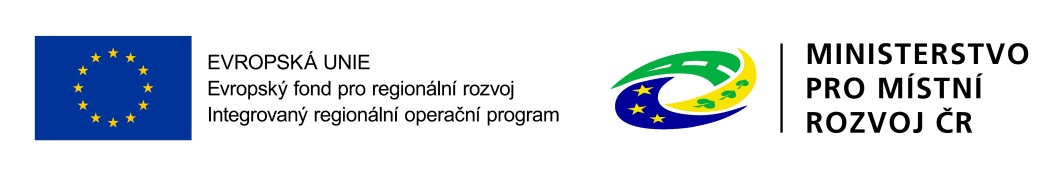 Kritéria:
Vazba na Strategii rozvoje cestovního ruchu ČR 
Projekt přispěje k rozprostření/usměrnění návštěvnosti, snížení negativních dopadů cestovního ruchu na daném území nebo k řešení sezónnosti cestovního ruchu.
Vytvořená doprovodná infrastruktura je v bezprostřední blízkosti tras a atraktivit cestovního ruchu.
Parkoviště u destinace cestovního ruchu je navázáno na existující nebo novou značenou turistickou trasu nebo existující naučnou stezku.
Přístupnost návštěvnické infrastruktury pro co nejširší skupiny obyvatel.
Spolupráce s Klubem českých turistů v případě vybudování/vyznačení nových a přetrasování značených turistických tras.
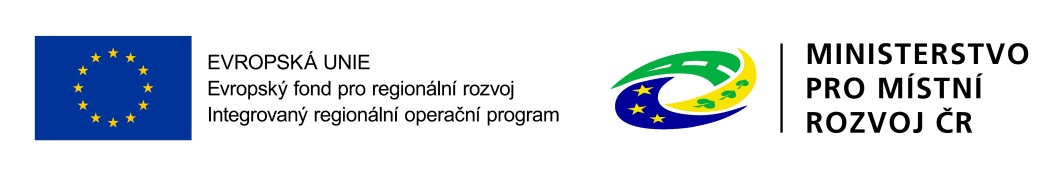 ZPŮSOBILÍ ŽADATELÉ
kraje	
obce	
dobrovolné svazky obcí	
organizace zřizované nebo zakládané kraji	
organizace zřizované nebo zakládané obcemi	
nestátní neziskové organizace činné v oblasti cestovního ruchu minimálně 2 roky
církve	
církevní organizace	
organizační složky státu	
příspěvková organizace organizačních složek státu	
státní podniky
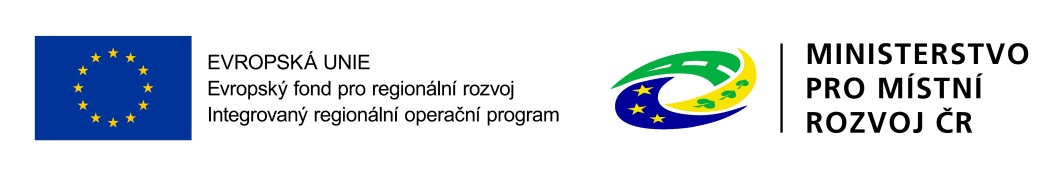 Příklady projektů IROP (napříč tématy):
výstavba cyklostezky včetně cyklostojanů podél řeky propojující dvě obce
pořízení velkokapacitní cisterny k zajištění připravenosti JSDH 
vybudování venkovní učebny ZŠ sloužící k výuce přírodovědných předmětů
vybudování střediska osobní hygieny s ambulantní službou
rekonstrukce denního stacionáře a s tím spojené zvýšení jeho kapacity
rekonstrukce nevyhovujících prostor profesionální knihovny s pořízením technického vybavení
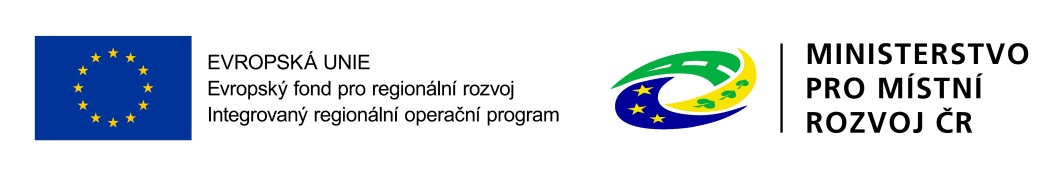 Děkujeme Vám za pozornost.
Další informace ke Strategii MAS OZJ naleznete na www.otevrenezahrady.cz/strategie-2021-2027.

S dotazy, projektovými záměry financovatelnými v rámci IROP, se obracejte na vedoucího zaměstnance pro  realizaci SCLLD: 

Mgr. Kamila Kabelková, tel.: 602 420 396, otevrenezahrady@seznam.cz
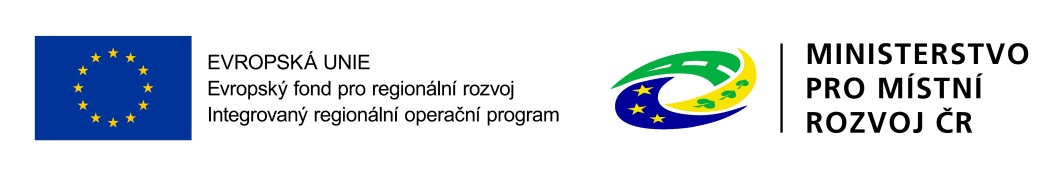